Marion Kelt
Parallel lines: a look at some common issues in the development, repurposing and use of online information literacy training resources.
Presentation Summary
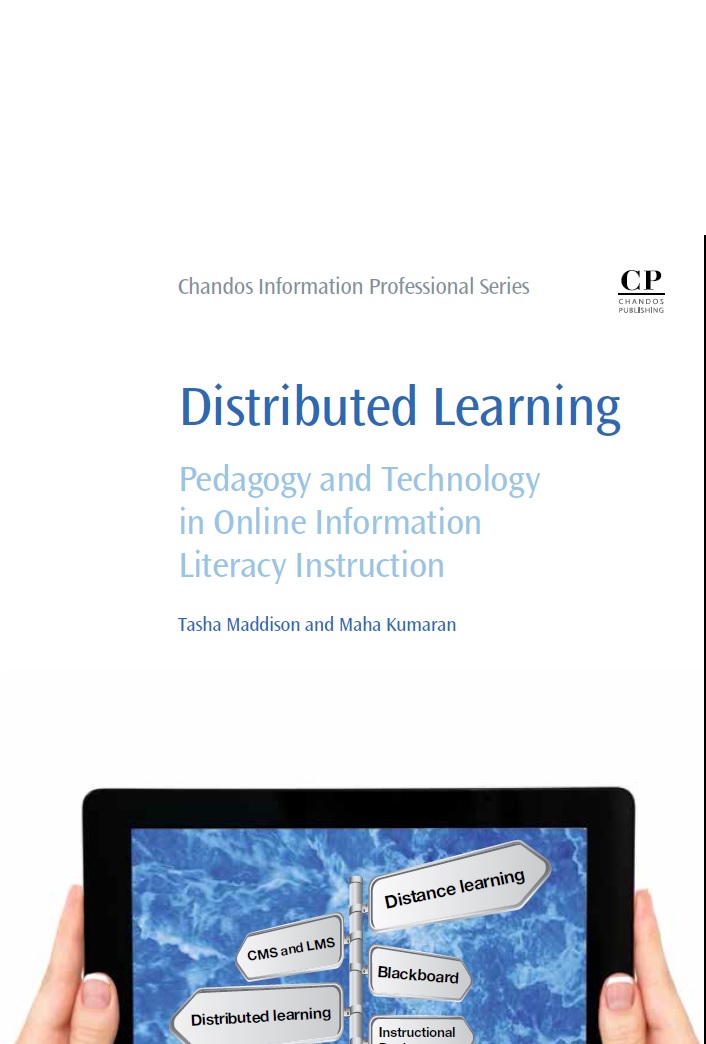 This presentation is based on a chapter from 
Distributed Learning: Pedagogy and Technology in Online Information Literacy Instruction edited by Tasha Maddison and Maha Kumaran, Chandos, 2016
Mini literature review and issue identification
Market scan or literature review
Planning
IL frameworks
Development and software
Hardware and delivery methods
Testing and piloting
Teaching
Futureproofing
Key texts from mini-review
ACRL. Information Literacy Competency Standards for Higher Education. (2000). <http://www.ala.org/acrl/standards/informationliteracycompetency> Accessed 18.09.15. 
Crawford, J. & Irving, C. National Information Literacy Framework Scotland blog. Framework levels. (2013). <http://www.therightinformation.org/temp-use-highereducation/> Accessed 03.09.15.
Crawford, N. & Broertjes, A., (2010). Evaluation of a university online Information Literacy unit. Australian Library Journal 59(4), 187-196.
Stubbings, R. & Franklin, G., (2004). A critical analysis of the INFORMS project at Loughborough University. JeLit 1(1), 31-41.

Thomas, J. & Gosling, C., (2009). An evaluation of the use of "Guides at the side" Web-based Learning activities to equip students in health sciences and nursing with information literacy skills. New Review of Academic Librarianship 15(2), 173-186.

Vitae. Vitae Researcher Development Framework. (2011).  <http://www.vitae.ac.uk/researchers/428241/Researcher-Development-Framework.html> Accessed 11.03.13.

Yang, S., (2009). Information literacy online tutorials: an introduction to rational and technological tools in tutorial creation. The Electronic Library 27(4), 684-693.
Thank you
Contact details and links:

Slides on edShare@GCU https://edshare.gcu.ac.uk

Email: m.kelt@gcu.ac.uk